Использование ИСУГФ для целей программного бюджетирования в Молдове
Василе Ботика,
Главное управление бюджетного синтеза
1
Краткая история
Разработка началась в 2009 г. в рамках финансируемого Всемирным банком проекта;
Проект продолжался 5 лет;
Основная компания-разработчик– HP;
Внедрение в производство началось в 2015 г.
Компоненты системы
Структура информационной системы управления государственными финансами (ИСУГФ):
Система планирования бюджета (BPS)
Система управления ассигнованиями (AMS)
Хранилище данных (BW)
Управление основными данными (MDM)
Система исполнения бюджета (BES)
Система отчетности (RS)
3
Взаимосвязь компонентов ИСУГФ
Управление основными данными (MDM)
Система исполнения бюджета (BES)
SAP/BW
Система планирования бюджета (BPS)
 WIN
Утвержденный бюджет
Исполненный бюджет
Отчеты
Исполненный бюджет
Лимиты
Бюджет
Система планирования бюджета (BPS)
WEB
Сбор отчетов
Управление  ассигнованиями
Основные характеристика системы
Система является интегрированной
Система поддерживает все операции бюджетного процесса 
Система функционирует на базе платформ WIN и WEB
Обеспечение доступа всех пользователей в режиме реального времени (10000 пользователей)
5
Система планирования бюджета (компонент) –основной набор функций - I
Подготовка среднесрочной структуры бюджета (I этап):
Установление отраслевых лимитов (базовый уровень, новые стратегические инициативы, совокупный лимит)
Распределение лимитов по бюджетам: государственный бюджет, социальный фонд, фонд медицинского страхования, местные бюджеты (консолидированный показатель на основе 934 независимых бюджетов: 899 бюджетов первого уровня +35 бюджетов второго уровня)
Распределение лимитов бюджетных средств по ГРБС – исходная информация для следующего этапа -  подготовка ежегодного бюджета 
Шаблон системы для работы с отраслевыми лимитами
6
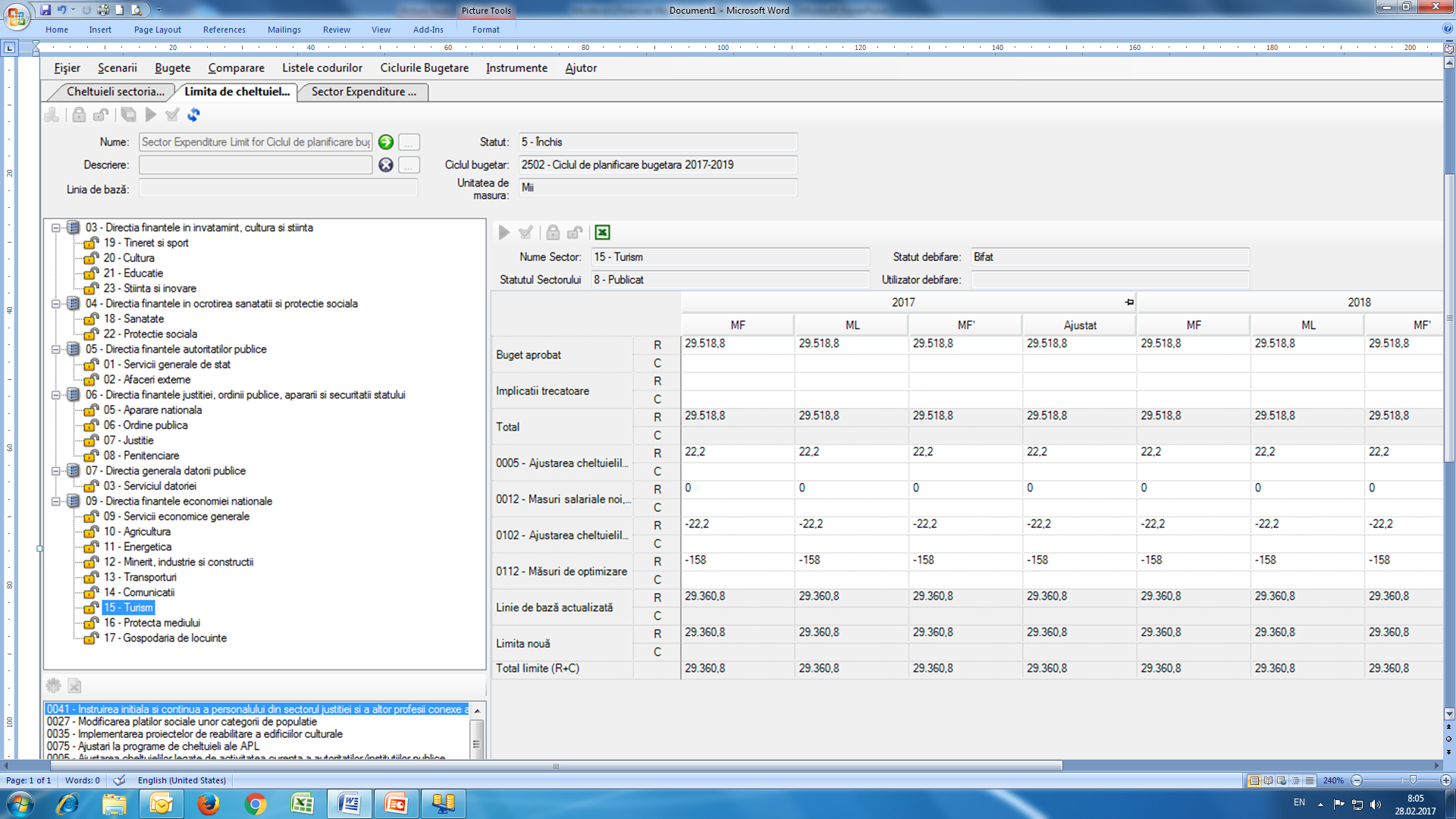 7
Системы планирования бюджета (компонент) – основной набор функций (продолжение) - II
Подготовка ежегодного бюджета (второй этап):
Каждый ГРБС (прямой бюджетополучатель):
Устанавливает лимиты для всех подведомственных структур;
Описывает программу (цель, задачи, словесное описание); 
Определяет перечень показателей эффективности, используемых всеми ведомствами 
Бюджетные ведомства направляют бюджетные предложения, включая:
финансовую часть с указанием установленных лимитов;
часть, касающуюся эффективности, в соответствии с определенным набором  показателей
Объединение всех бюджетных предложений, внесенных бюджетными ведомствами: финансовая часть и показатели эффективности
8
Системы планирования бюджета (компонент) – основной набор функций (продолжение) - III
ГРБС корректируют совокупное бюджетное предложение и вносят его в Минфин;
Минфин готовит проект бюджета и представляет его в правительство;
После утверждения правительством проект бюджета вносится в парламент;
Утвержденный бюджет вносится в систему управления ассигнованиями для исполнения
Важно! 
Каждая версия бюджета: предложение бюджетополучателя; предложение ГРБС; проект Минфина; проект правительства и утвержденный бюджет хранятся отдельно.
Показатели эффективности зависят от обновления данных в результате изменений объемов ассигнований в ходе подготовки бюджета: ГРБС >Минфин >Правительство >Парламент
9
Как происходит процесс управления информацией в программе?
Обе части бюджетного предложения - финансовая и нефинансовая (показатели эффективности) вносятся с двух разных экранов;
Когда пользователь (бюджетополучатель, ГРБС) завершают подготовку бюджета, система проверяет наличие обеих частей;
При работе с показателями эффективности (ПЭ) пользователю:
Необходимо создать/обновить первый перечень ПЭ (результаты; эффективность; итог) для каждого набора : ГРБС +Программа/подпрограмма;
После этого пользователь выбирает (из перечня) нужный ПЭ и соотносит его с процессом планирования бюджета (внесенный);
После соотнесения ПЭ пользователь вносит значения для каждого ПЭ и для каждого года (поскольку планирование бюджета рассчитано на 3 года);
Пользователь может использовать эту функцию для работы с ПЭ до утверждения бюджета (можно использовать только показатели эффективности, поскольку финансовая часть закрывается после внесения в систему).
10
Подготовка бюджетного предложения: как это работает в системе
Практическая демонстрация работы системы с финансовой и нефинансовой информацией (показатели эффективности) 

https://mfb1tp2.fmis.internal/ssofmis_wia/default.aspx
11
Уроки, извлеченные из опыта разработки и функционирования системы
Надлежащее описание бизнес процессов – основное условие успешной разработки функционала системы 
Необходима постоянная доработка системы
Связь с компанией-разработчиком имеет огромное значение 
До внедрения необходимо выделить время и ресурсы для обучения
На начальном этапе внедрения важно иметь квалифицированную команду по поддержке и обслуживанию
12
Вопросы?